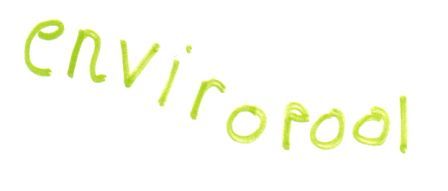 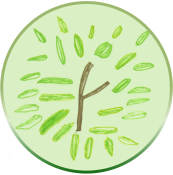 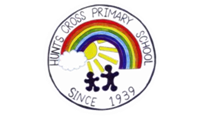 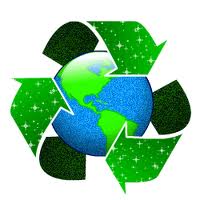 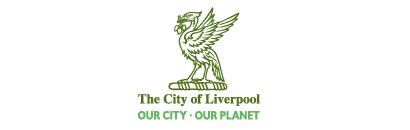 .co.uk
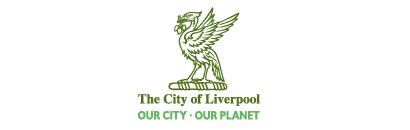 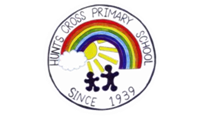 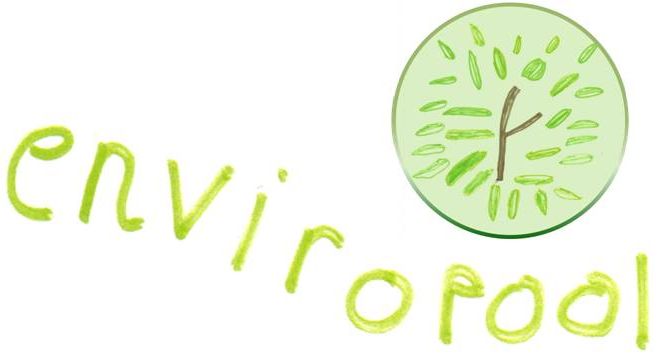 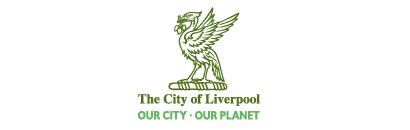 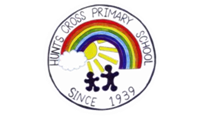 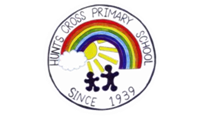 enviropool.co.uk
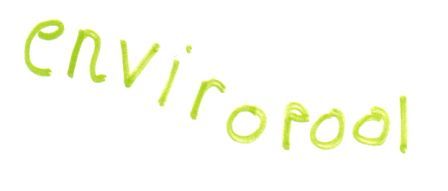 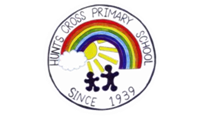 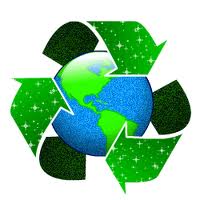 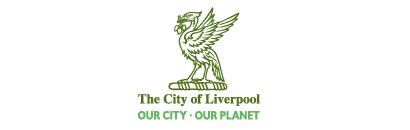 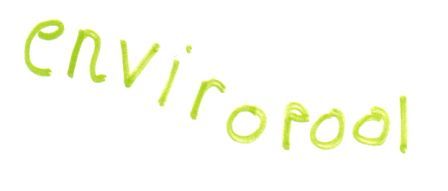 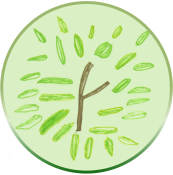 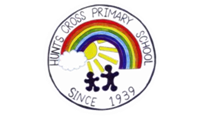 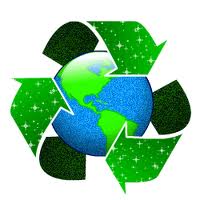 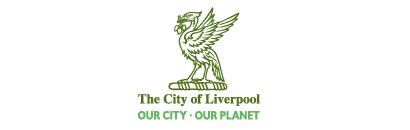 .co.uk
.co.uk
natural materials
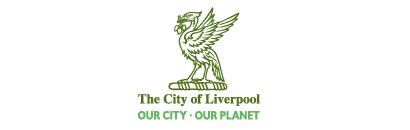 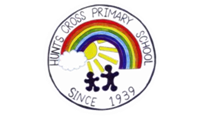 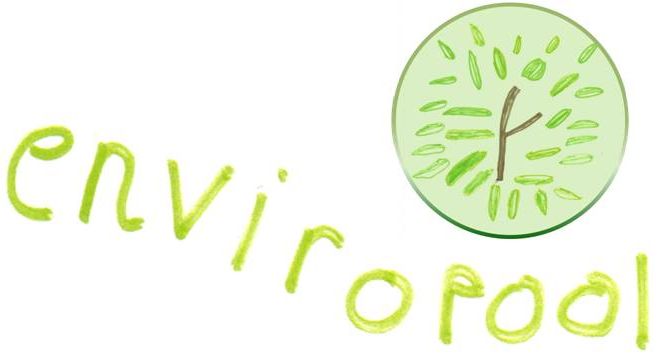 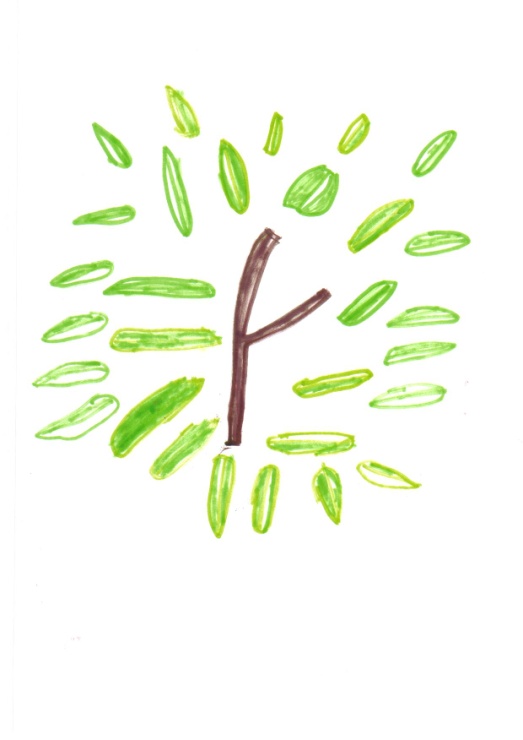 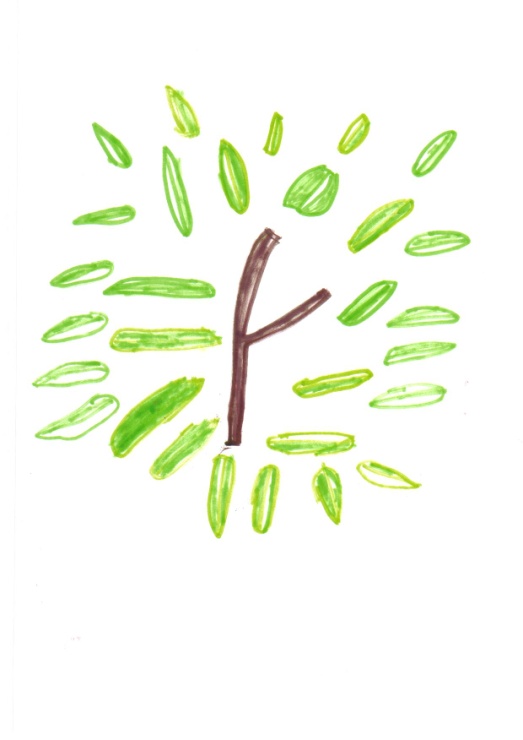 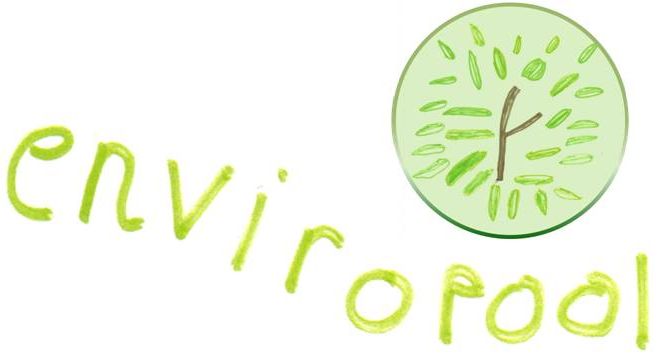 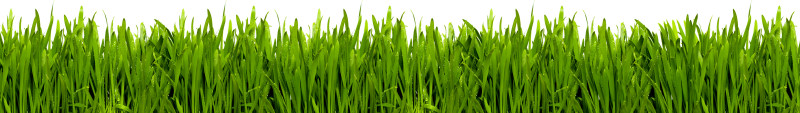 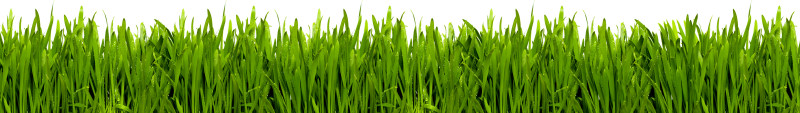 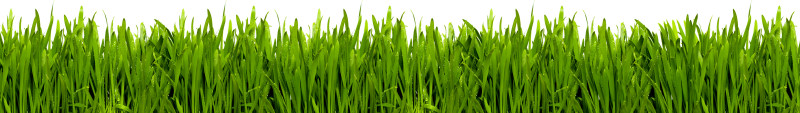 enviropool
Good for our city.
Good for the Planet.
Good for us.
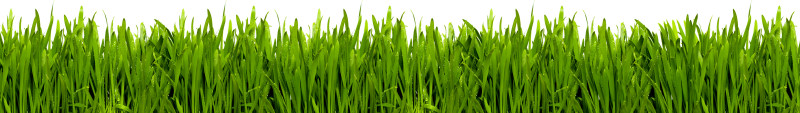 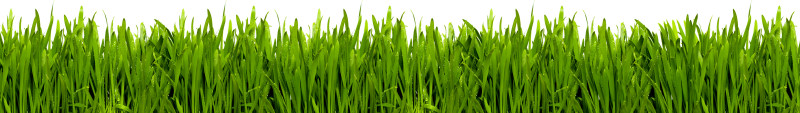 enviropool
Good for our city.
Good for the Planet.
Good for us.
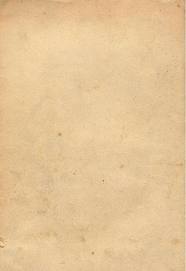 ( /ɛn’vʌɪrəʊ /, US. / ən’vɑiroʊ / )
en-vi-ro-,
adjective.
1. beneficial to the natural surroundings in which we live; regarding the environment.
( /pu:l/ )
-pool,
enviropool
noun.
natural materials
for home and school
1. a collection of natural resources
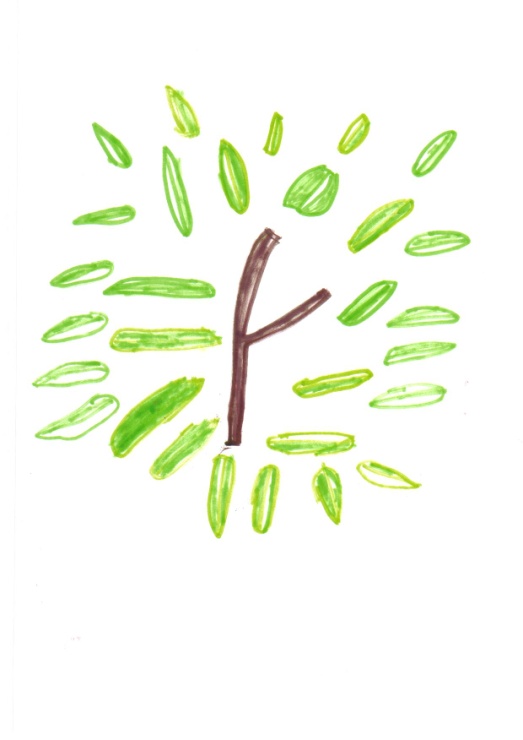 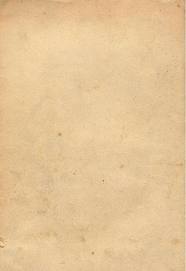 ( /ɛn’vʌɪrəʊ /, US. / ən’vɑiroʊ / )
en-vi-ro-,
adjective.
Good for the natural surroundings in which we live; 
All about the environment.
( /pu:l/ )
-pool,
enviropool
noun.
natural materials
for home and school
A collection of natural resources
The city of Liverpool in the United Kingdom.
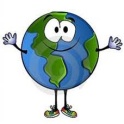 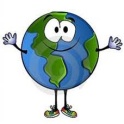 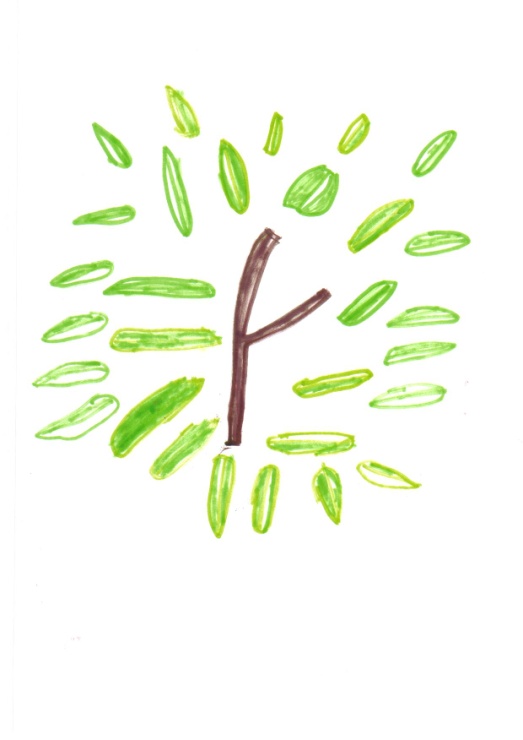 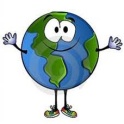 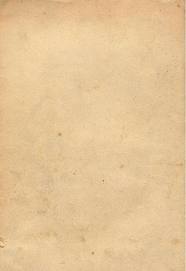 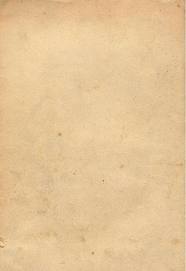 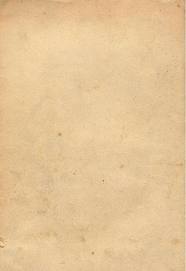 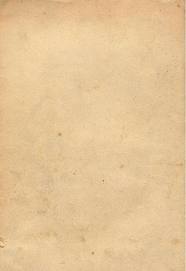 Natural things are very important for young people’s learning.

Natural materials can be found everywhere; in our parks, by our coastline; in fact all over our wonderful city.

We are getting everyone out into those places to collect natural things for us. Its great fun and brings families together.

It keeps us all healthy and helps make us realise what a beautiful natural place we live in.
Natural things
are important
for learning
自然的東西
是重要的
為學習
الأشياء الطبيعية
هي مهمة
لتعلم
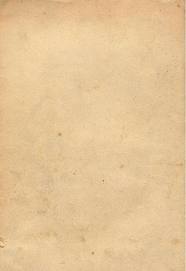 We make great things from what we collect - just look at our website.

And best of all … the money we make is used to improve our school, our community and the environment … for everyone.

Simple … and beautiful.

Enviropool. Good for us. Good for our city. Good for the Planet.
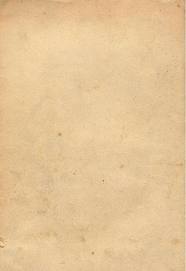 ( /ɛn’vʌɪrəʊ’pu:l/, US. /ən’vɑiroʊ’pu:l/ )
en-vi-ro-pool,
noun.
1. beneficial to the natural surroundings in which we live; regarding the environment.
2. a collection of natural resources
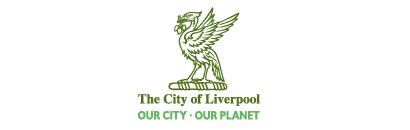 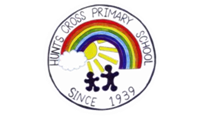 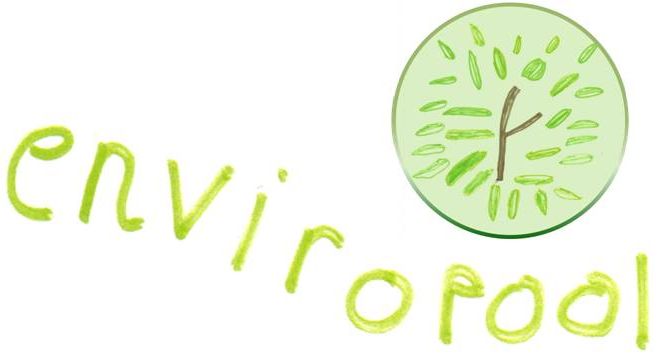 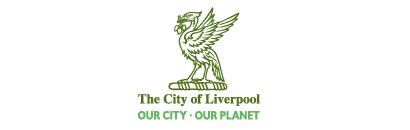 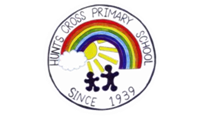 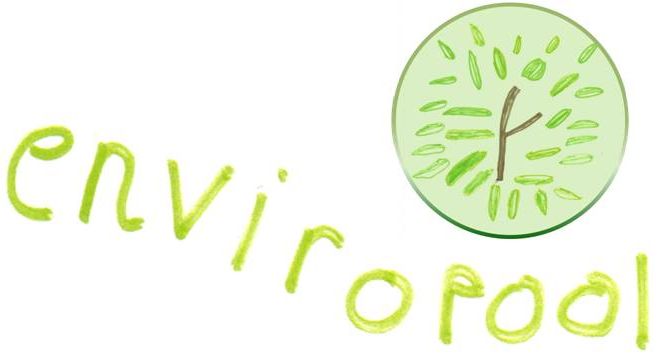 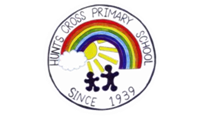 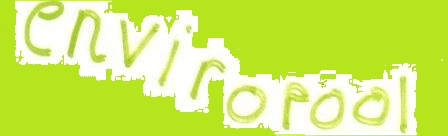 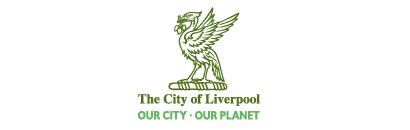 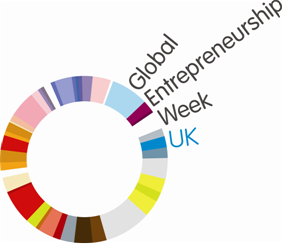 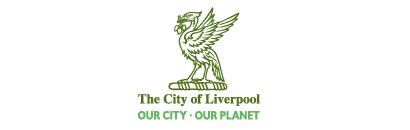 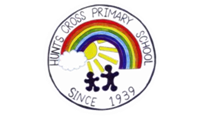 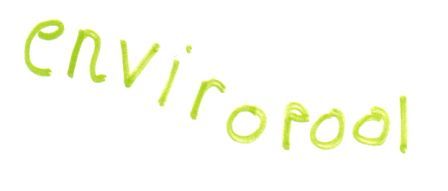 .co.uk
natural materials
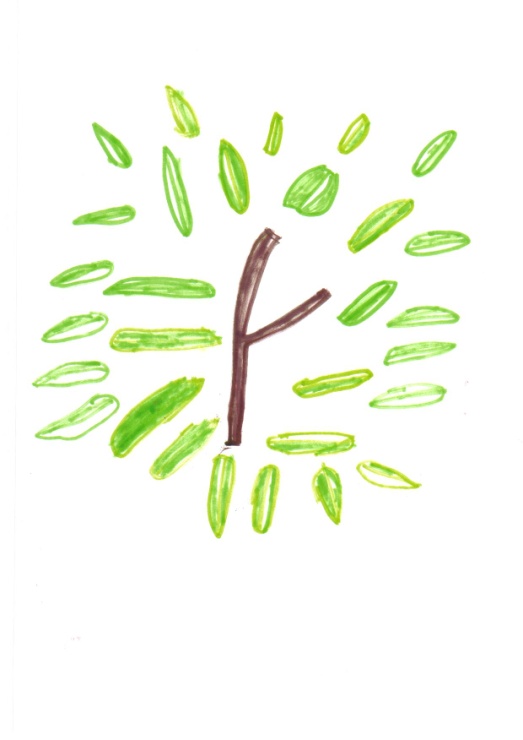 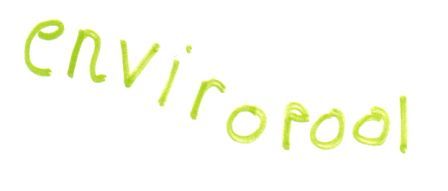 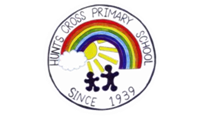 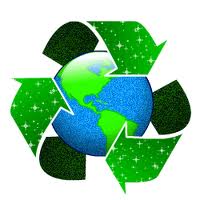 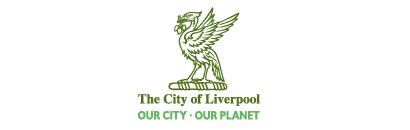 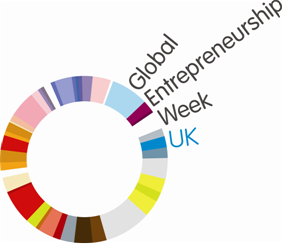 .co.uk
natural materials
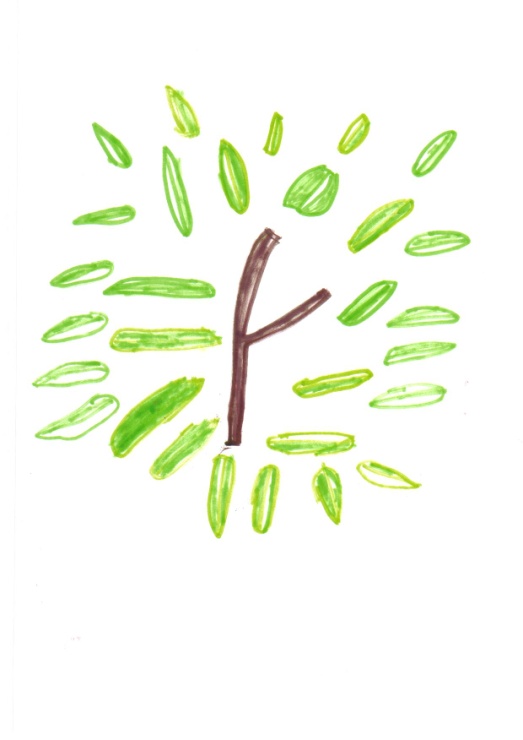 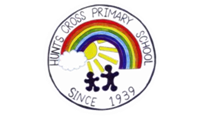 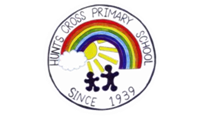 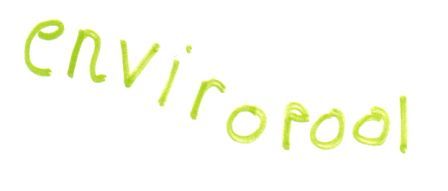 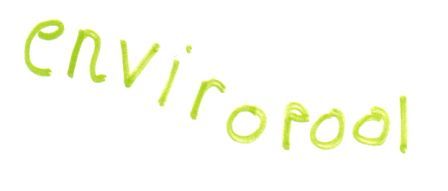 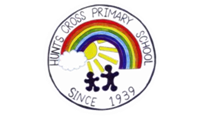 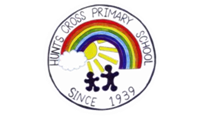 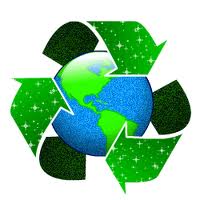 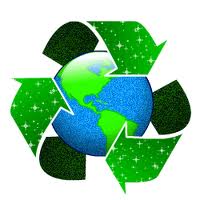 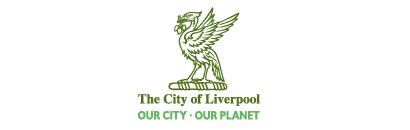 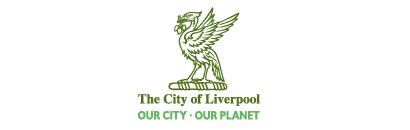 .co.uk
.co.uk
natural materials
natural materials
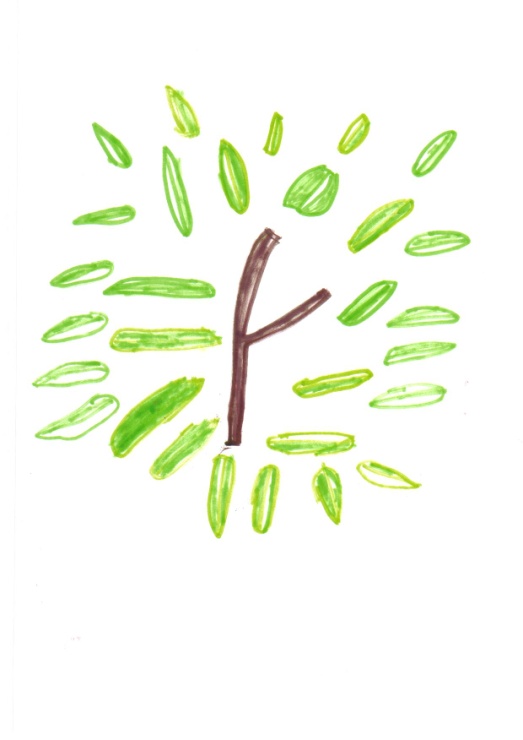 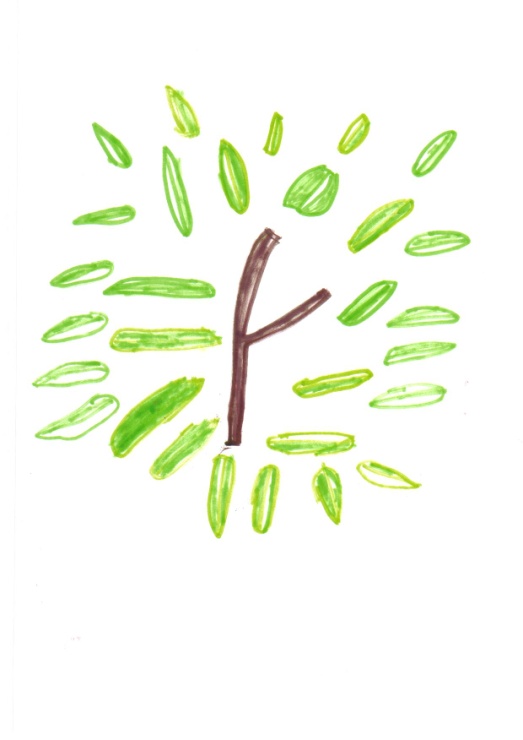